Web Development SEO & SMO Services
Website Design & Development
Samyak Online in New Delhi was conceptualized in 2000 to provide the industry-best website design and development services at the lowest possible price. After the journey of almost two decades, it has become the leading award-winning website design and development company in India.
Committed to Quality Website Development
Each client has his unique requirement for website development and designing. We understand the requirements and deliver high quality websites at very affordable price.
“As being the prominent website design services company in India, we offer the turnkey customized web designing services with wider scope leveraging your benefits of choosing the best web designing agency.”
Website Design & Development Portfolio
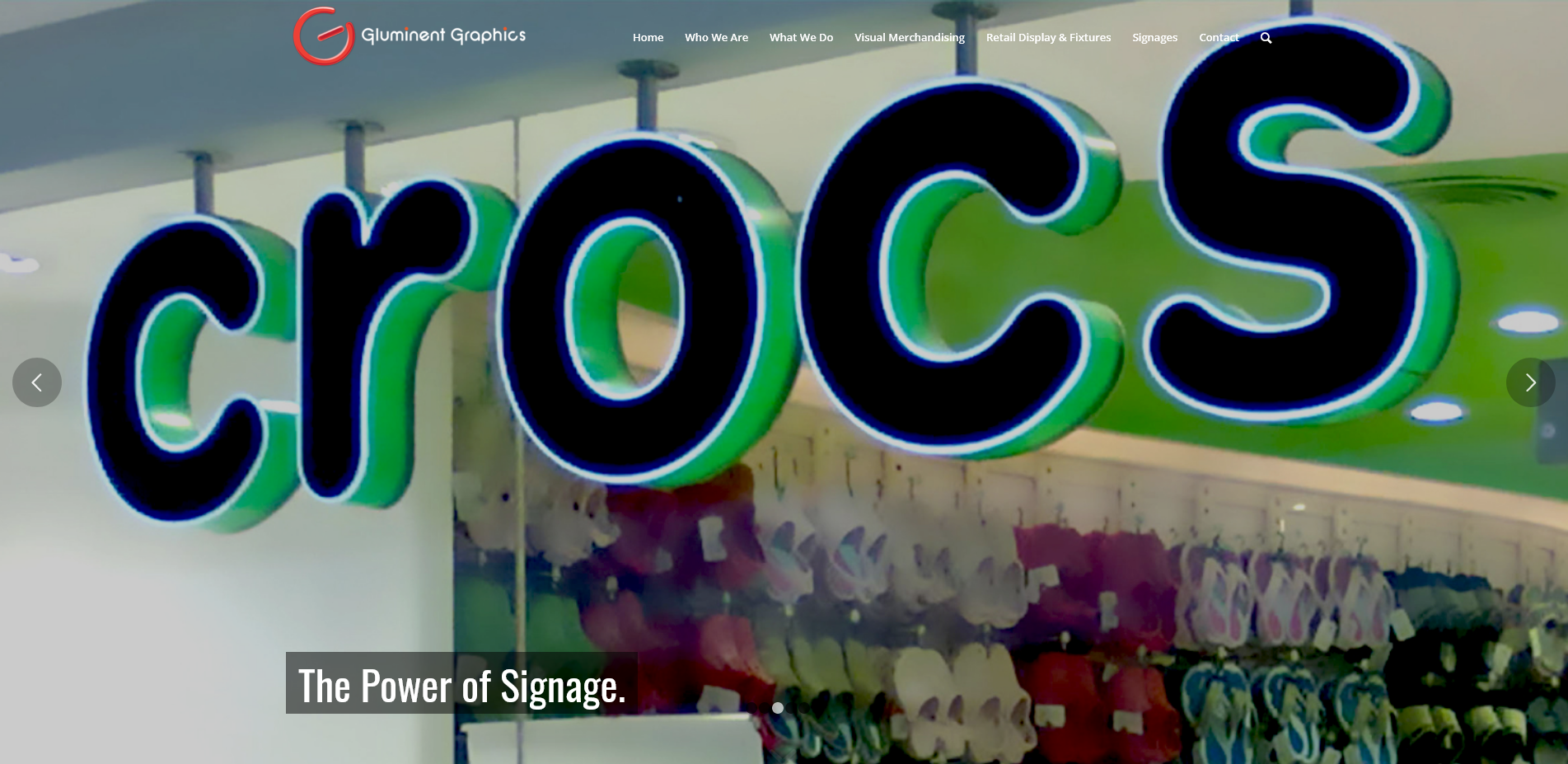 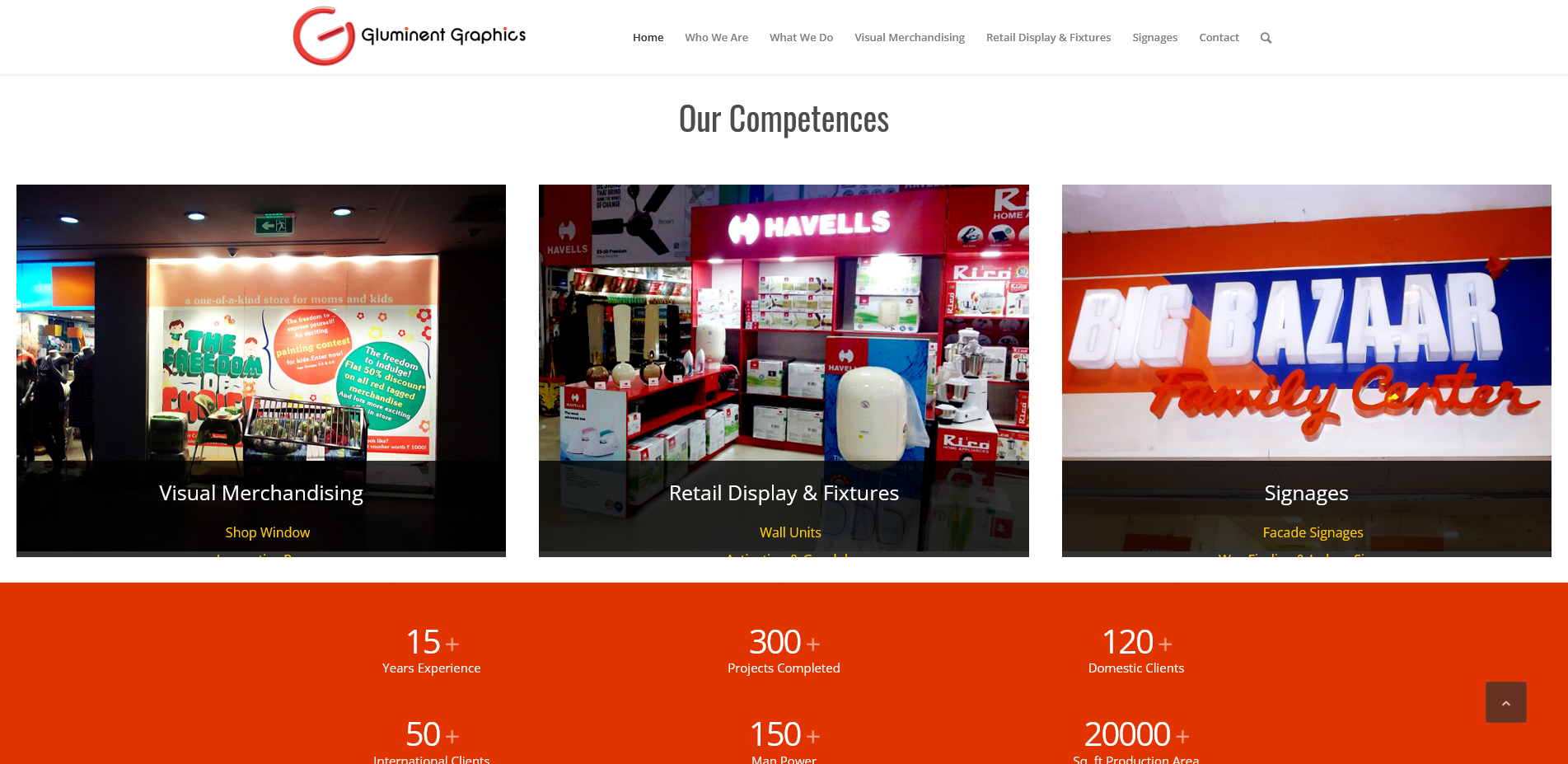 https://www.gluminentgraphics.in/
Website Design & Development Portfolio
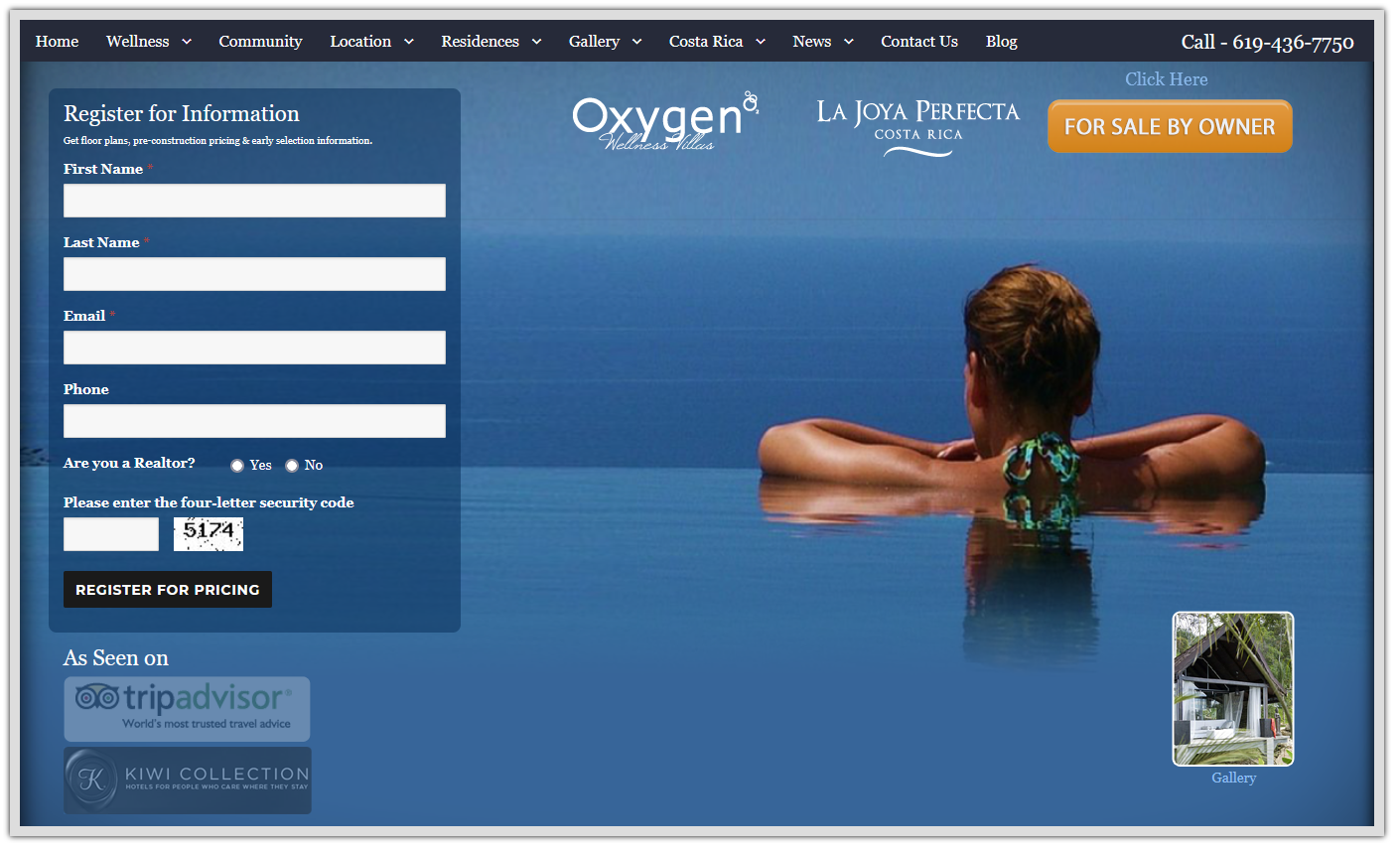 https://www.costaricawellness.com/
Website Design & Development Portfolio
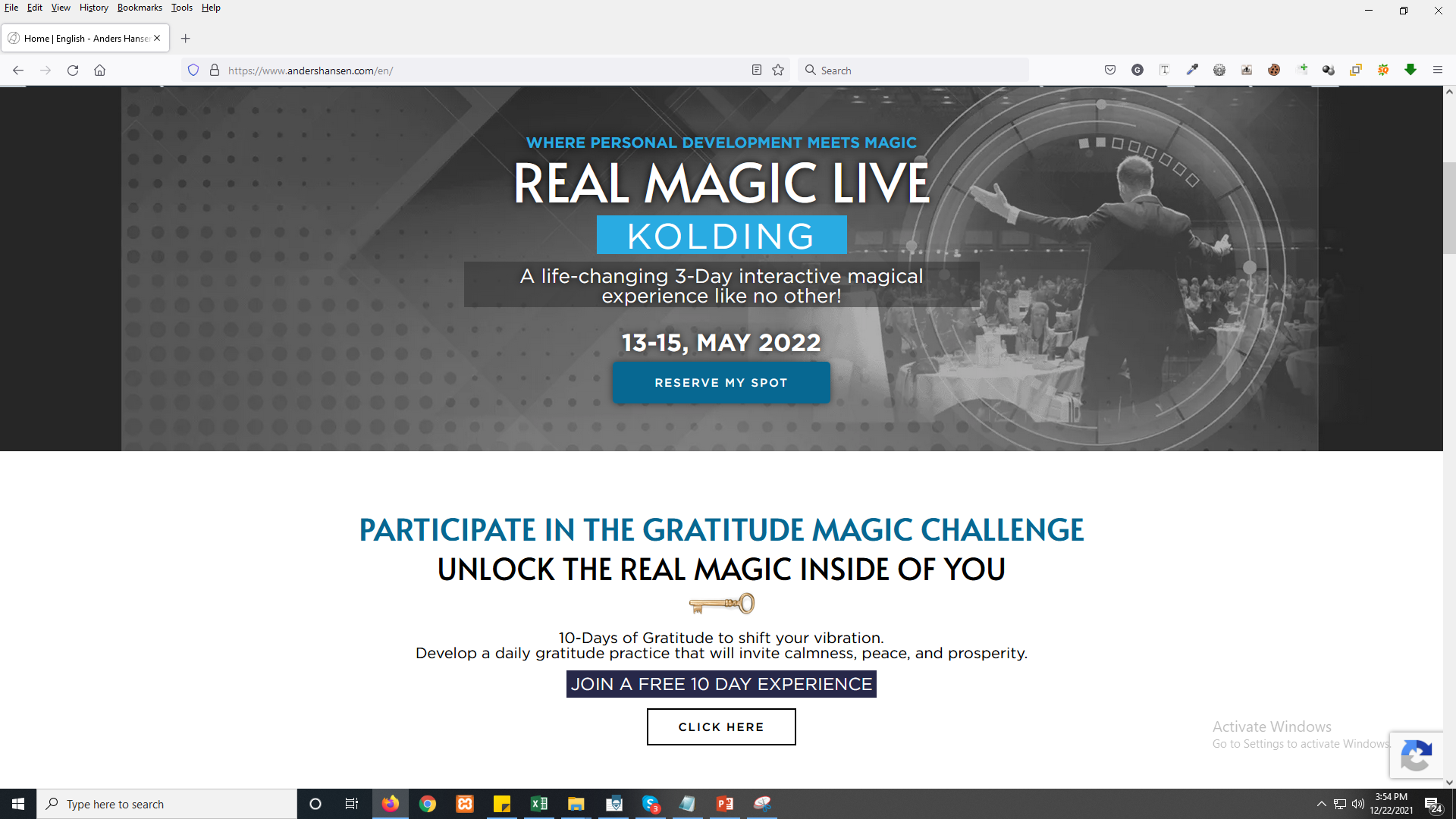 https://www.andershansen.com/
Social Media Optimzation
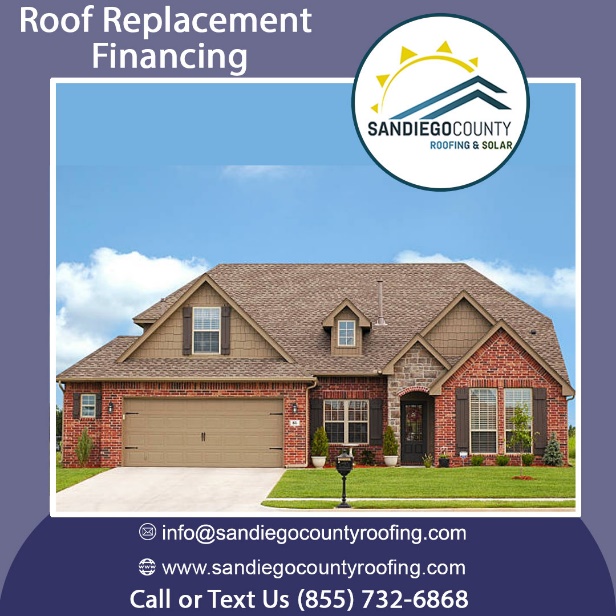 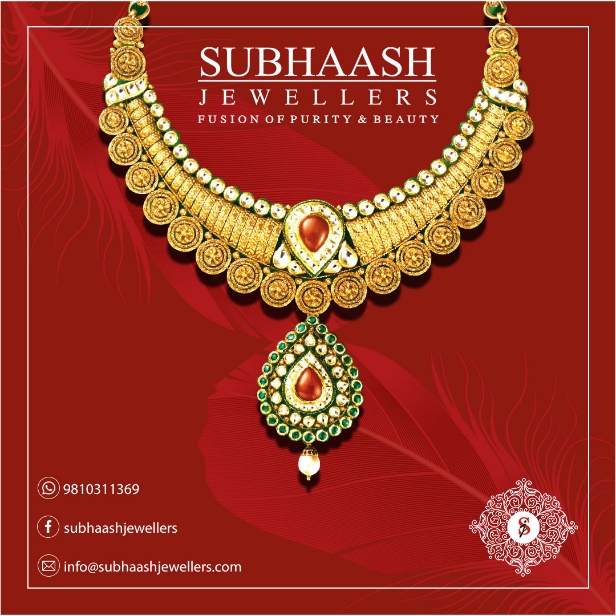 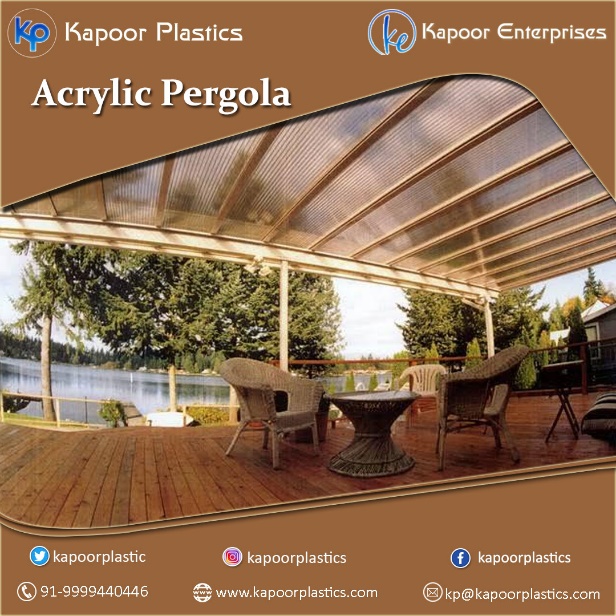 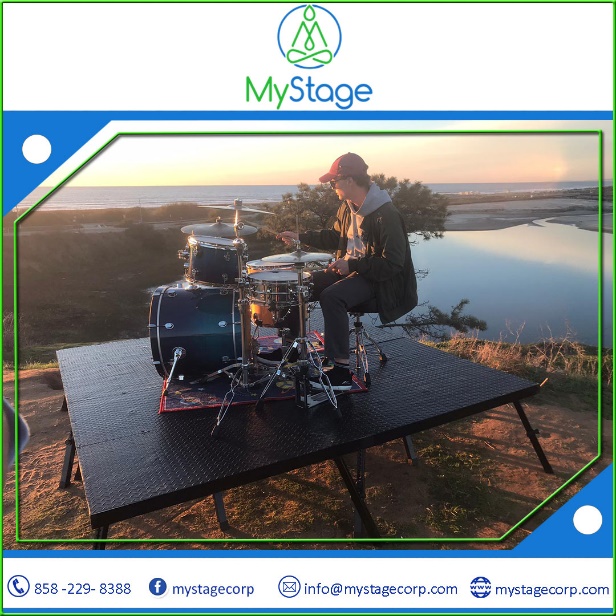 Brochure Designing
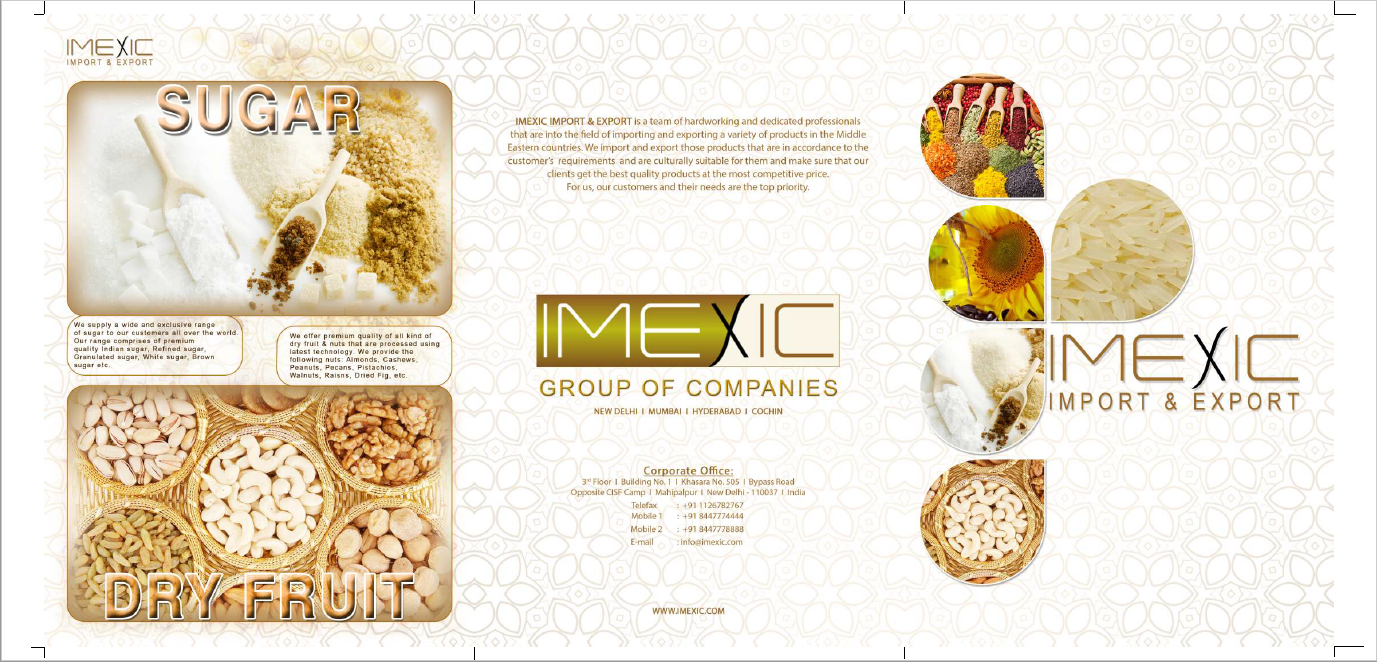 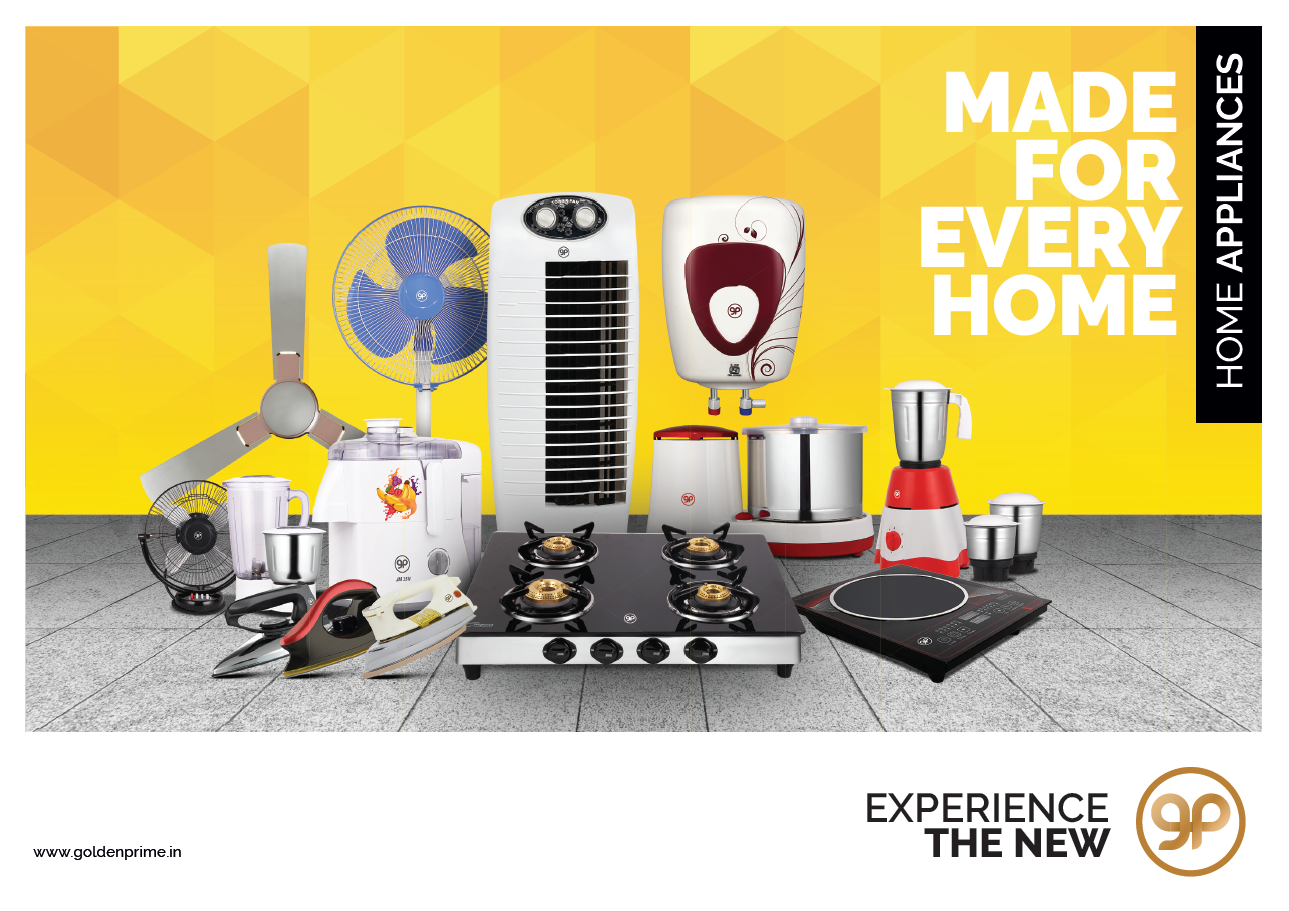 Standee Desinging
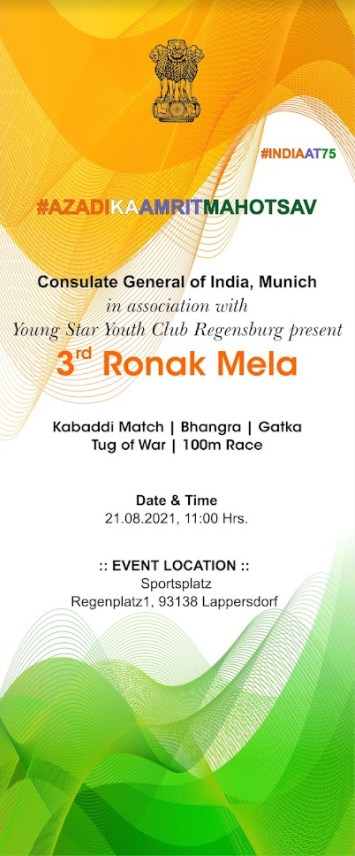 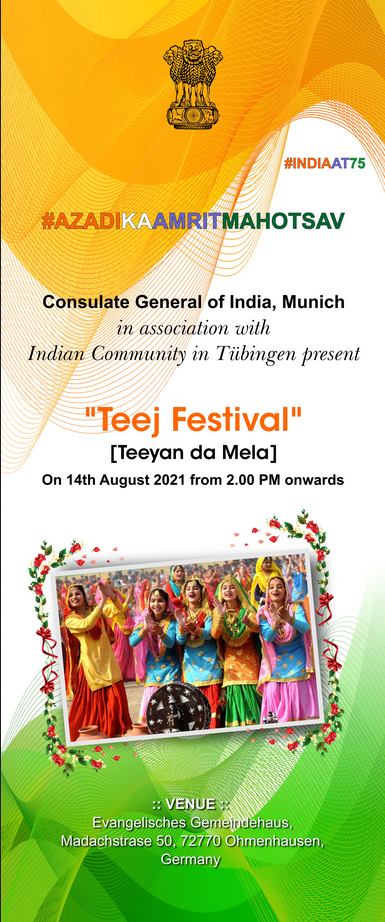 SEO Services
Samyak Online is a leading SEO Company based in India that offers quality Search Engine Optimization and SEO Services. Our SEO Professionals do every effort by using white hat SEO techniques to ensure top search engine ranking on Google, Yahoo and Bing. Our SEO Processes are as per Google SEO guidelines.
SEO Process
SEO Requirements
SEO Strategy
SEO Implementation
SEO Campaign Monitoring
Monthly SEO Reports
More Traffic
More Leads
More Business Growth
More Trust and Authority
On Page SEO
Off Page SEO
SEO Portfolio
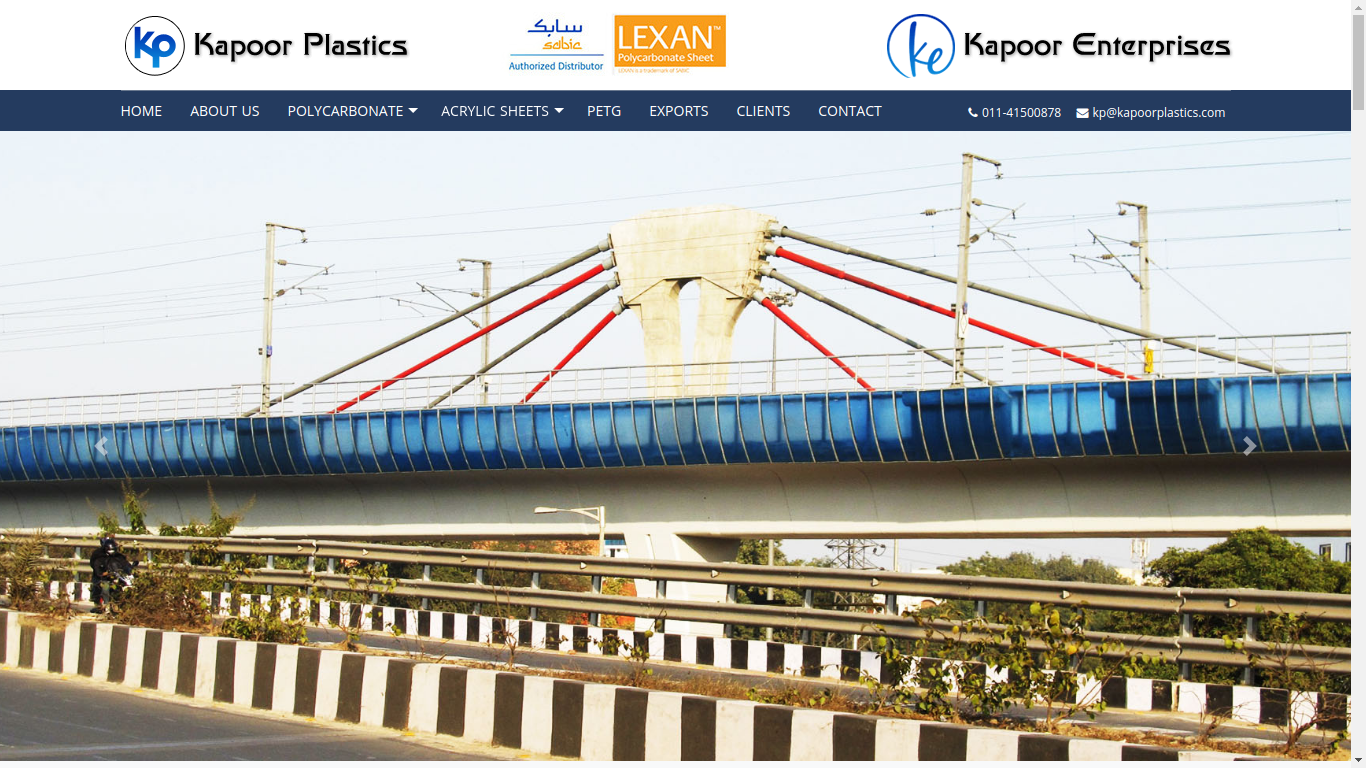 https://www.kapoorplastics.com/
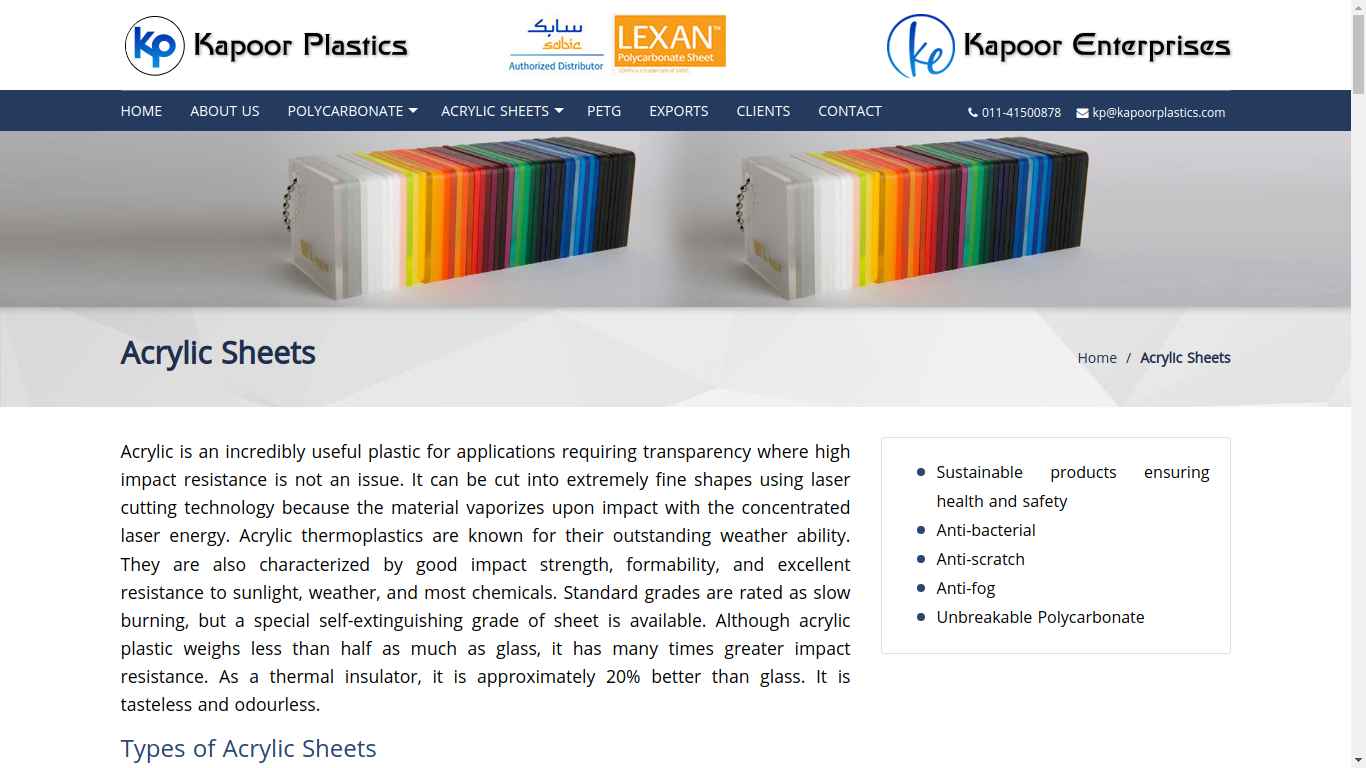 https://www.kapoorplastics.com/acrylic-sheet.php
SEO Portfolio
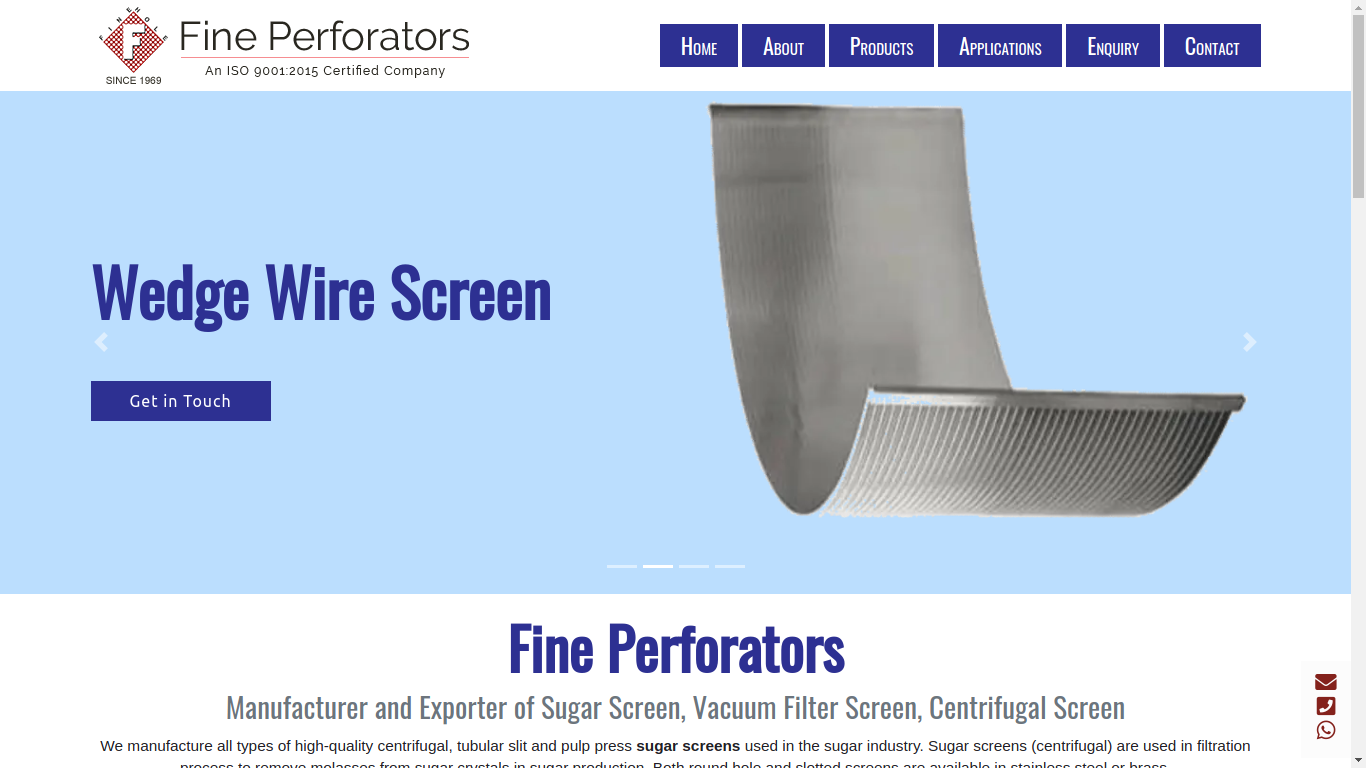 https://www.finehole.com/
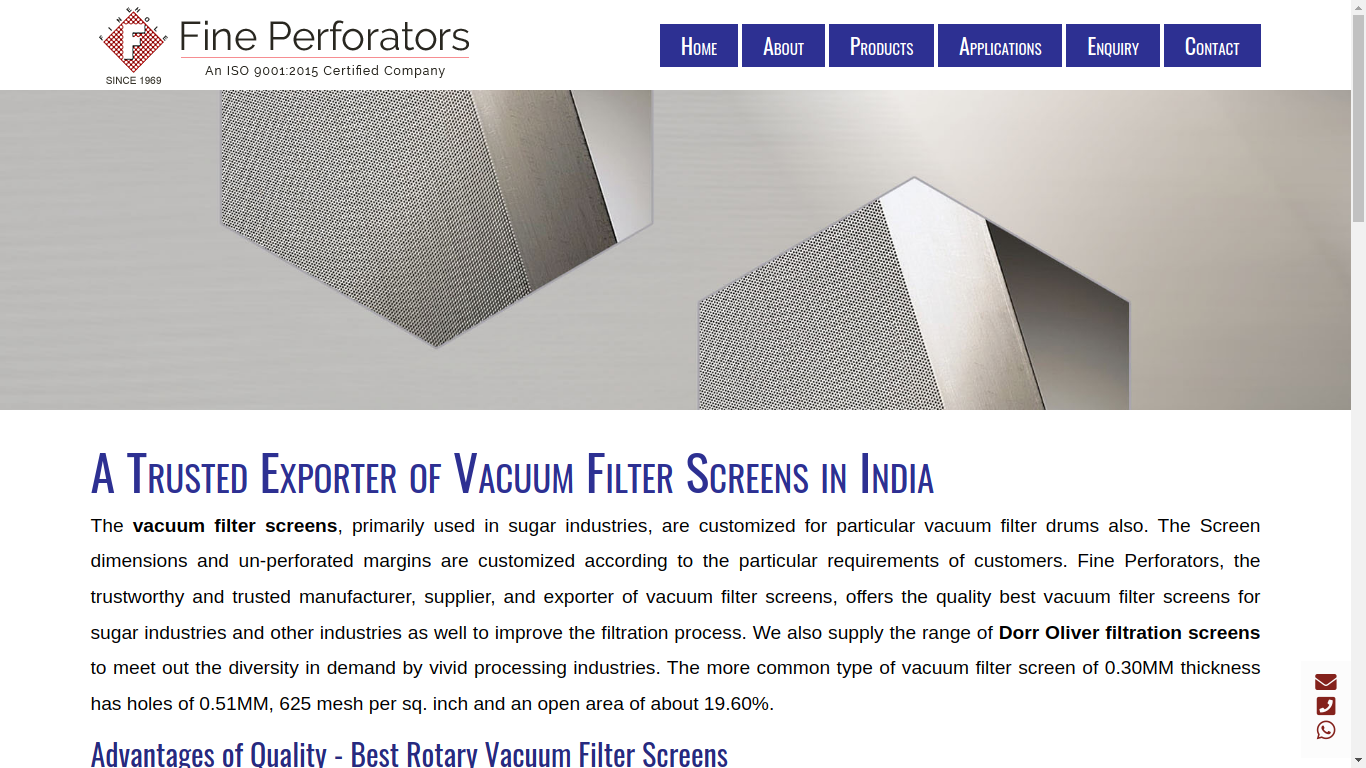 https://www.finehole.com/vacuum-filter-screen-manufacturer-exporter-india.php
SEO Portfolio
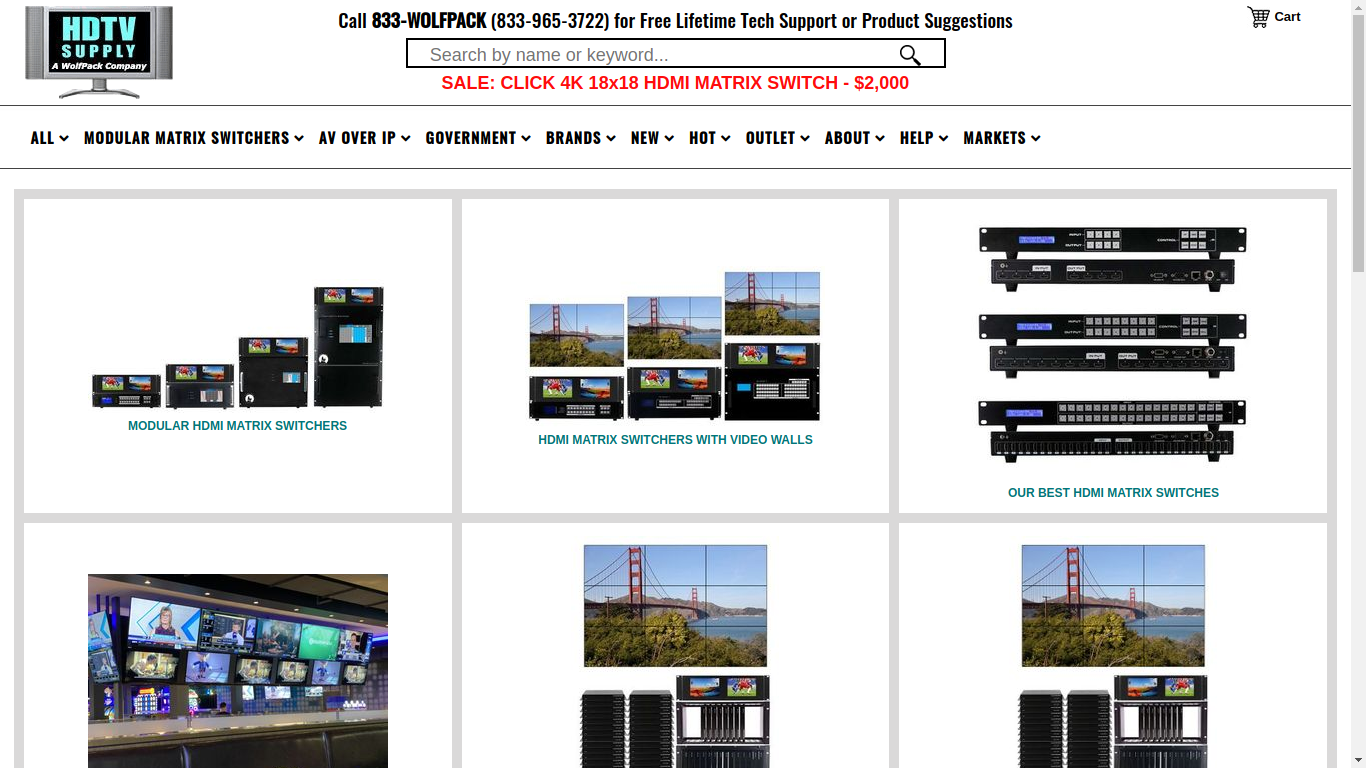 https://www.hdtvsupply.com/
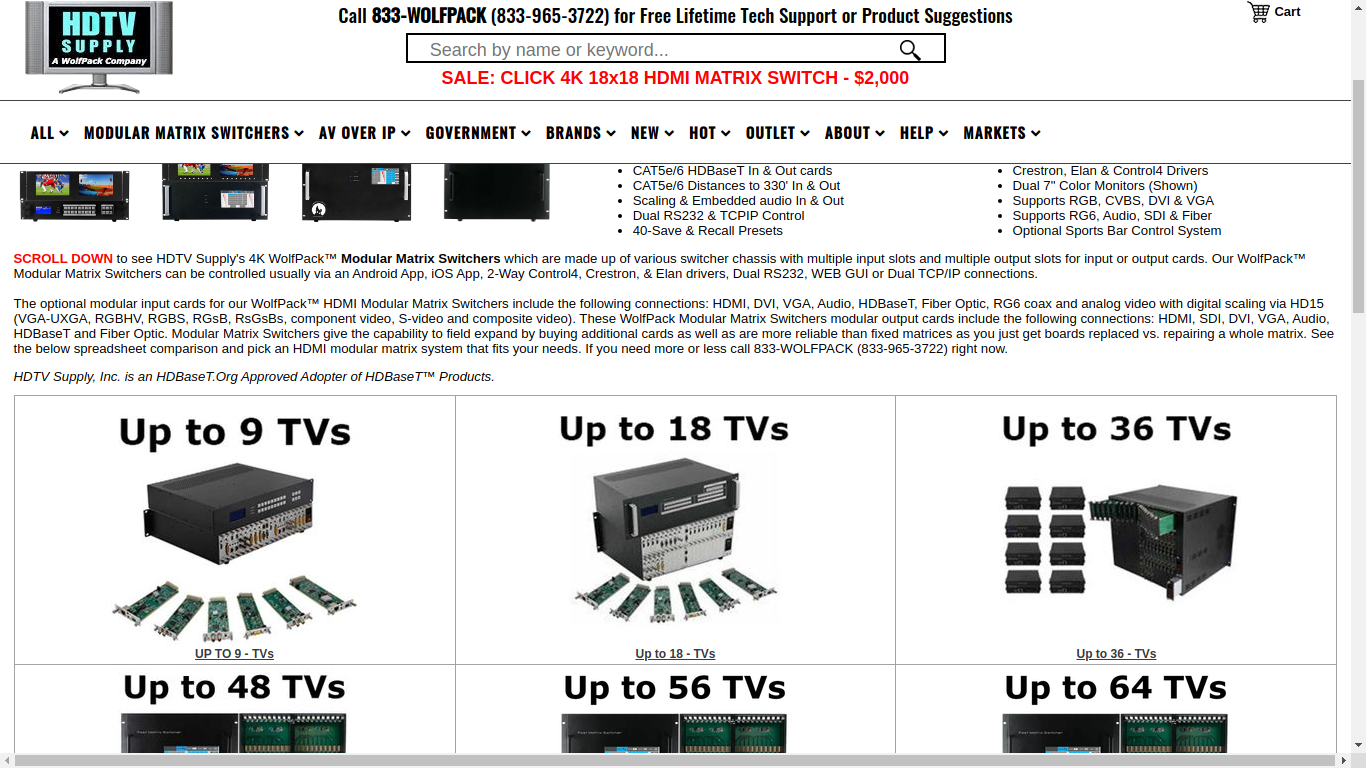 Products & Category Page
Voice Search Services
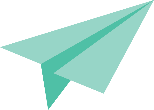 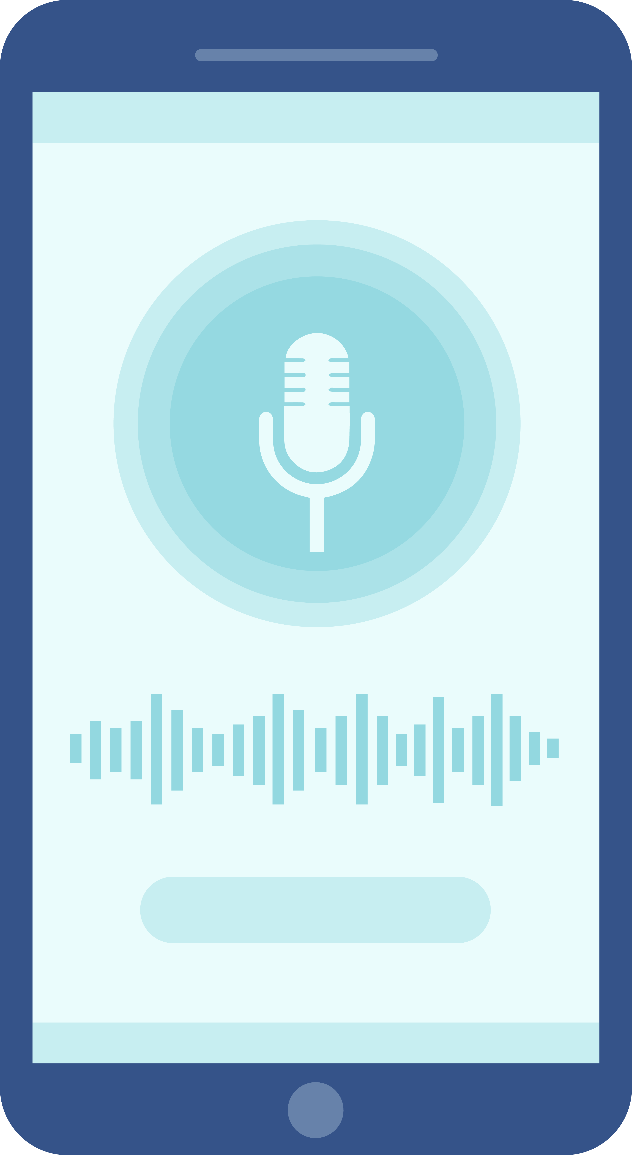 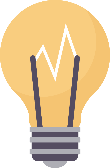 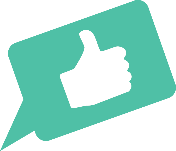 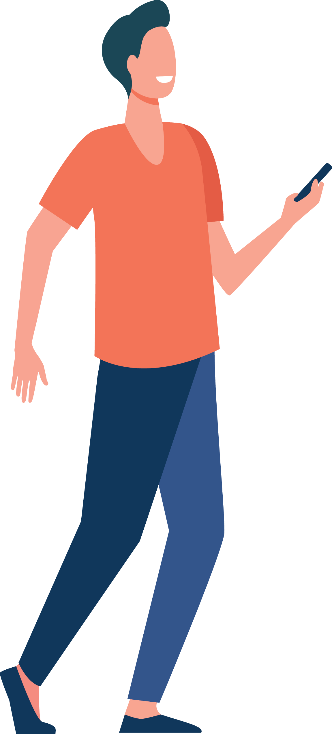 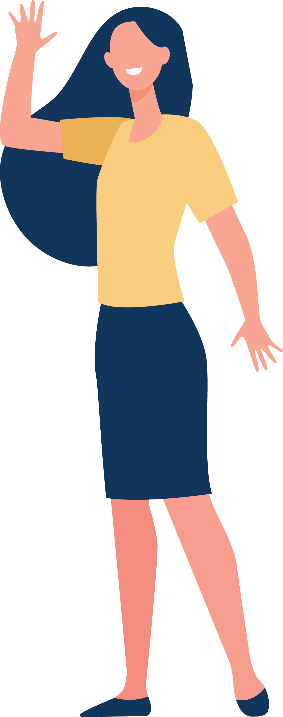 SEO Copywriting Services
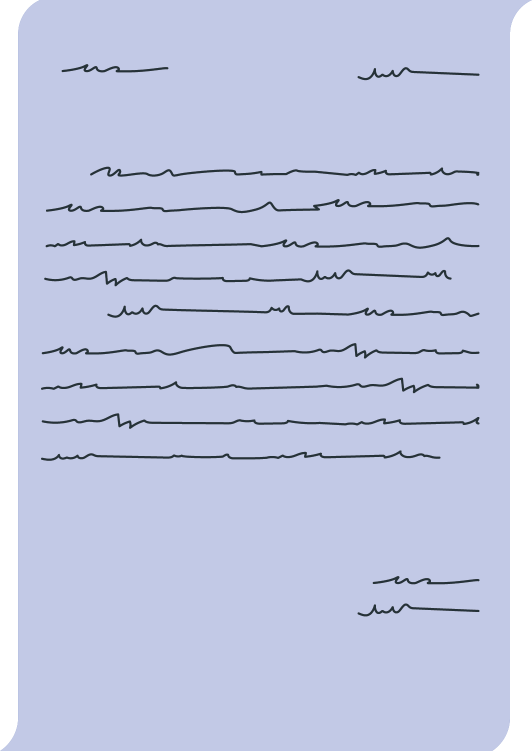 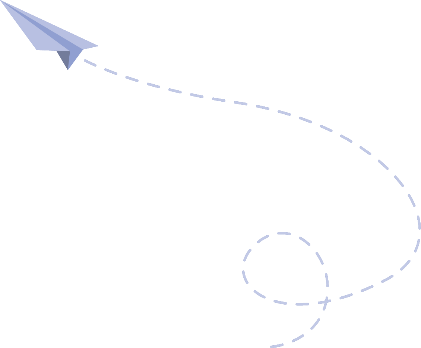 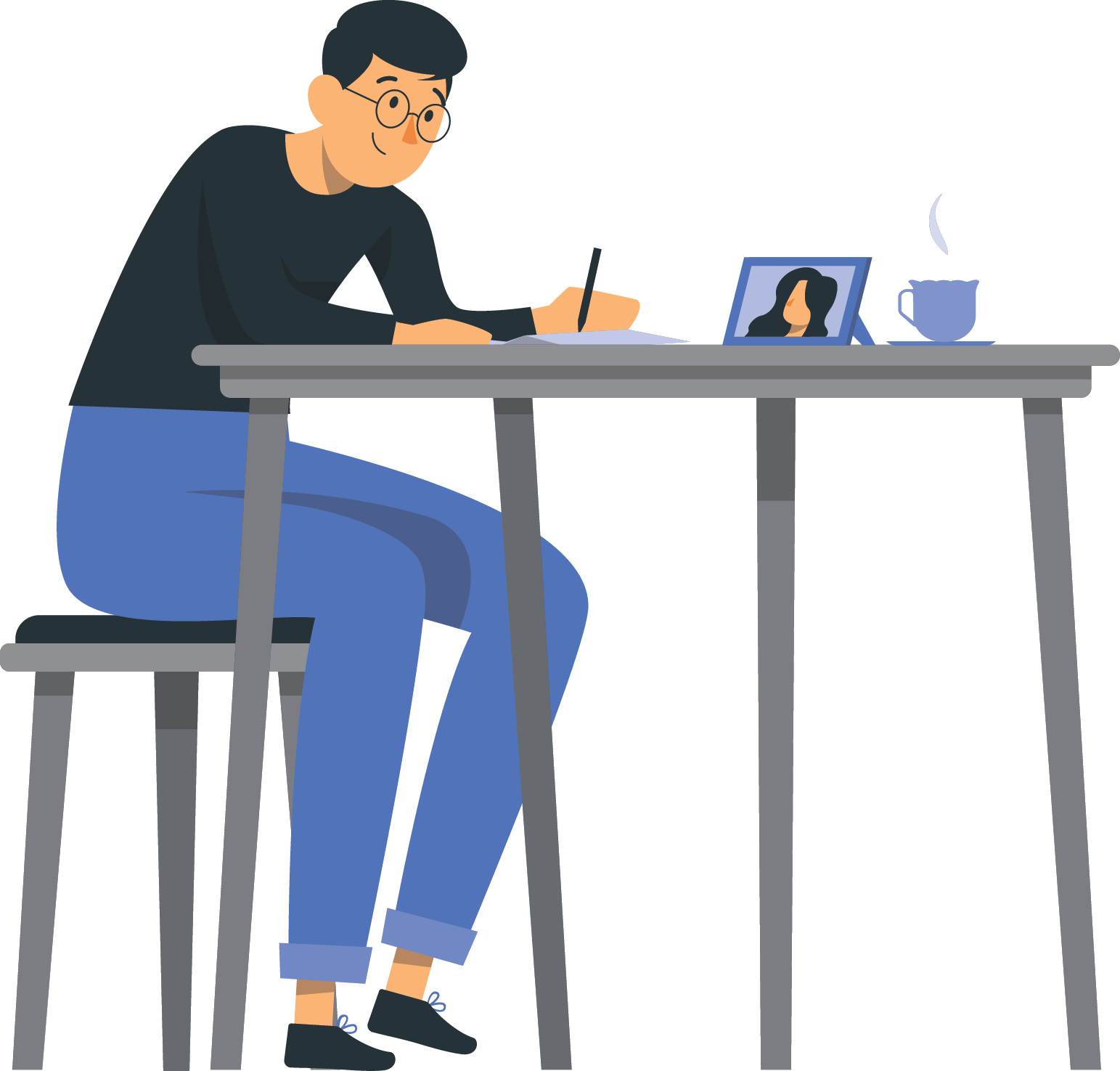 Blog Copywriting
Blog Samyakonline.net
Expecting a much better ROI on email marketing is very common. Unsatisfactory gains of email sending often drive digital marketers to intense their efforts further for sending more numbers of emails or buying more email lists at a higher cost. Do these conventional practices to get more leads and revenue through email marketing click? The more numbers of emails sent for marketing don’t guarantee for a better return because ‘email deliverability’ plays an important role behind the curtain.
More>>
Article Copywriting
Article KrSchool.com
Parents today are focused on what they can offer their kids in terms of better health, security and career. Hence, most parents today are serious about the schools that they choose for their kids. Education has become one of the necessary things that parents need to think about apart from food, clothing and shelter. Hence, when you want your child to have the best education you need to focus on choosing the best schools locally. If you live in Delhi, you need to start looking for the best schools in Delhi.
More>>
PR Copywriting
PR CastleGarageDoors.com
Castle Improvements is a family-owned company in business since 1981. It has been consistently fulfilling all garage door product and service requirements of people in San Diego. Therefore, the majority of people seeking quality brands and top-notch service prefer to count on Castle Improvements. Whether people count on this leading enterprise for residential, commercial, and industrial overhead door products and services for the first time or are repeat customers, they always get rewarding experiences in the end.
More>>
PPT Copywriting
PPT PolyPak.au.com
The choice of material is an important factor when it comes to your packaging design. You need to choose the material as per your brand style and customer preference. Around 68% of consumers nowadays prefer cardboard packaging bags to plastic. So, you may consider that for your products.However, always choose high-quality material to ensure that there’s no wear and tear during transportation. Such a situation gives a bad impression to customers about your services and products.
More>>
Clientele
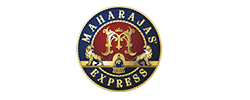 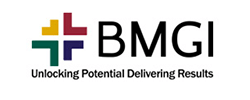 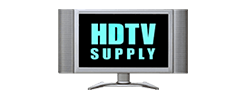 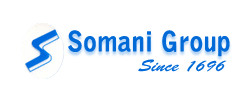 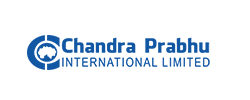 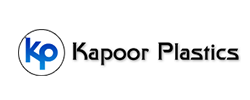 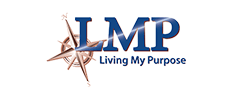 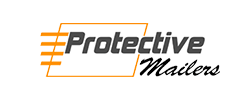 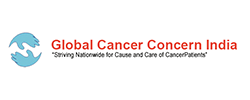 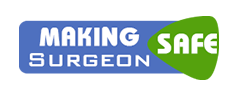 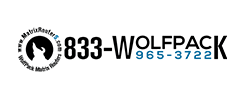 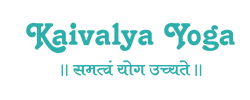 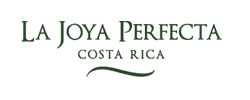 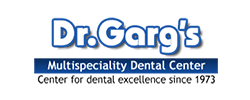 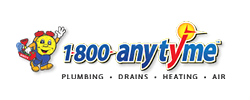 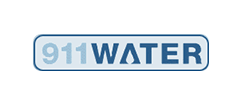 Samyak Online Services Pvt. Ltd.M-4, Samrat Bhawan, Ranjit Nagar Commercial Complex,New Delhi - 110008, INDIAPhone: +91-11-49869226Cell: +91-9810083308[Nearest Metro Station: Shadipur]Email: inquiry@samyakonline.netWebsite: https://www.samyakonline.net
Follow us on Social
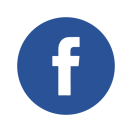 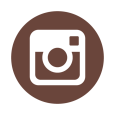 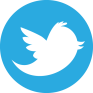 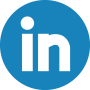 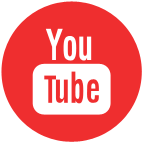 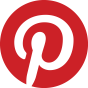